汽车
行业介绍PPT模板
公司介绍
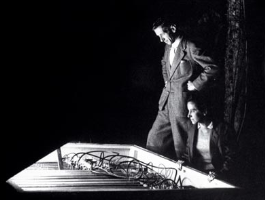 1992年，替换文本
替换文本
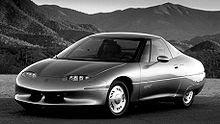 创始人 Steve Lee
替换文本
1
发展历史
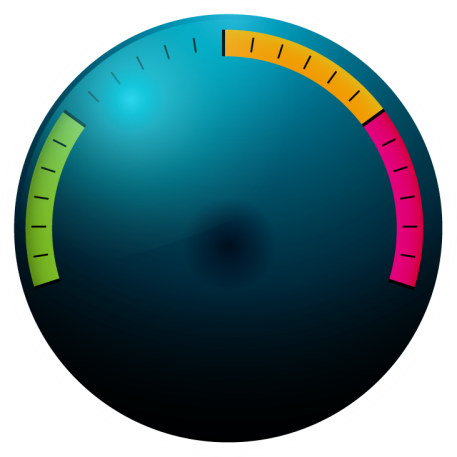 2001
2002
2000
2003
1994
1999
2004
1998
2005
1997
2006
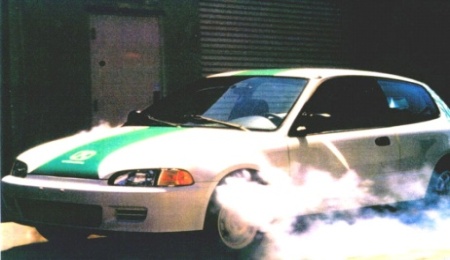 1996
2007
1995
2008
1994
2010
替换文本
4
发展历史
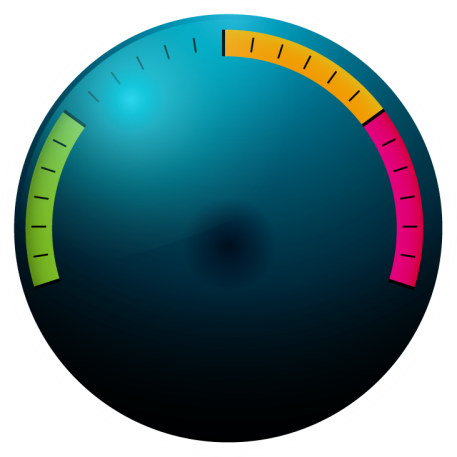 2001
2002
2000
2003
1999
2004
1996
1998
2005
1997
2006
1996
2007
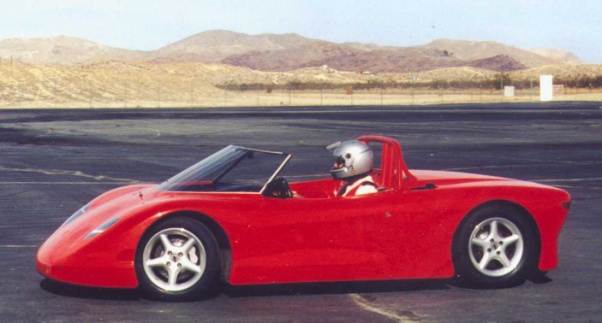 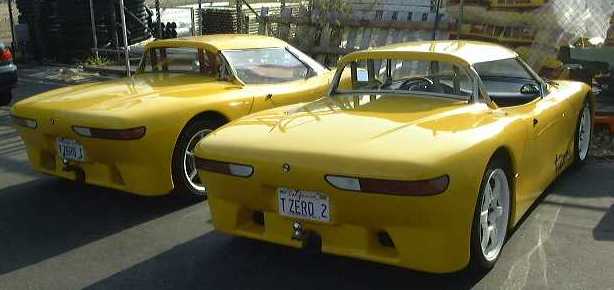 1995
2008
1994
2010
替换文本
替换文本
5
发展历史
2001
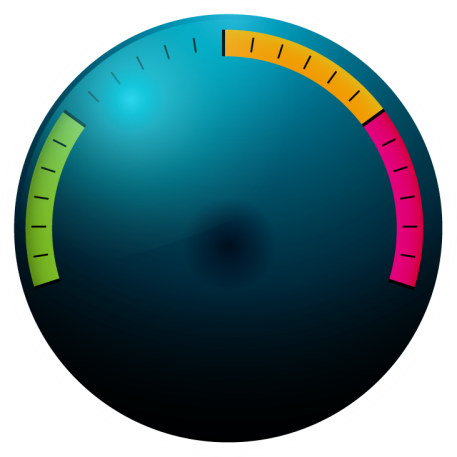 2001
2002
2000
2003
1999
2004
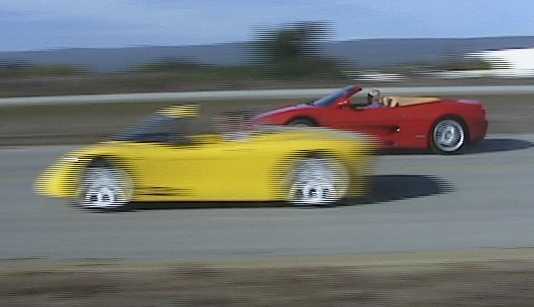 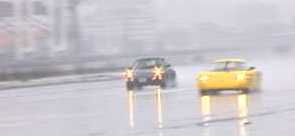 1998
2005
1997
2006
1996
2007
1995
2008
1994
2010
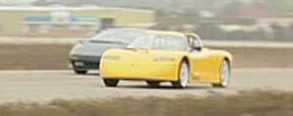 替换文本
7
发展历史
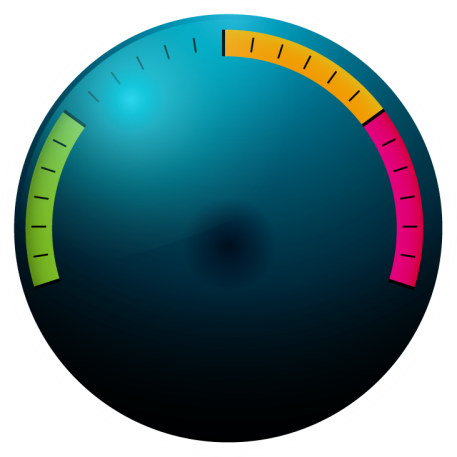 2001
2002
2010 Latest
2000
2003
1999
2004
1998
2005
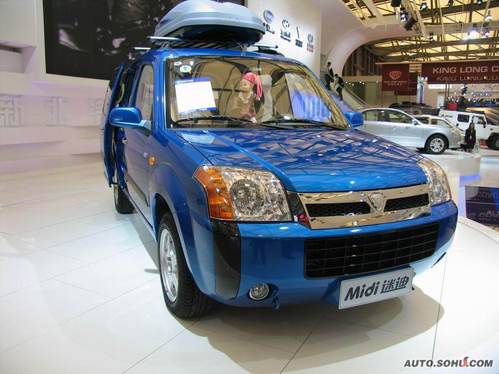 1997
2006
1996
2007
1995
2008
1994
2010
替换文本
16
中国市场
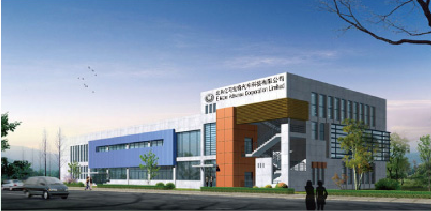 替换文本
25
Thanks!
27